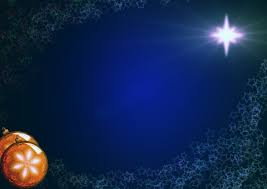 Над землею ніч нависла загорілись зорі знов
Час настав зійшлися числа в світ Ісус Христос прийшов.
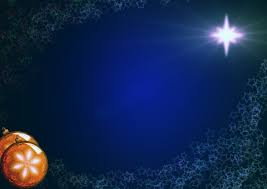 Дивне сяйво спалахнуло заіскрився небозвід
Люди на землі почули що прйшов Христос у світ
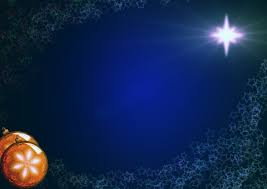 Сталась визначна подія не зітре її і час
День народження Месії повен радості для нас